Kerken in het Westland, Midden-Delfland en Hoek van Holland brengen geld bij elkaar en steunen o.a.:
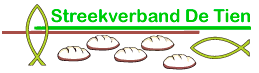 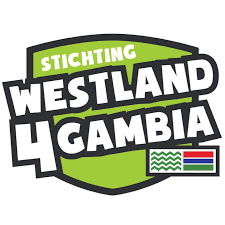 Stichting Westland4Gambia
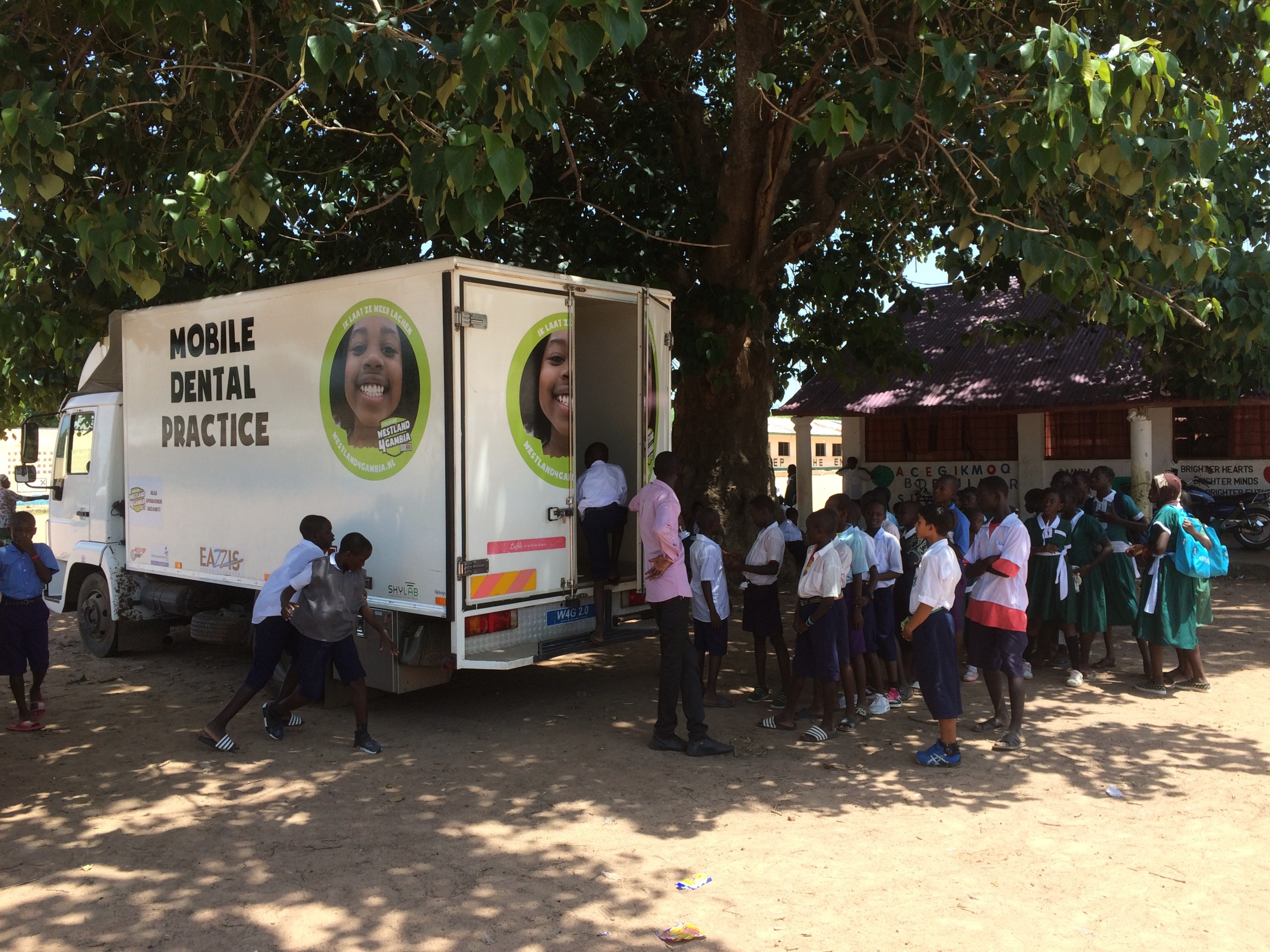 Bezoek school met Mobile Dental Practice
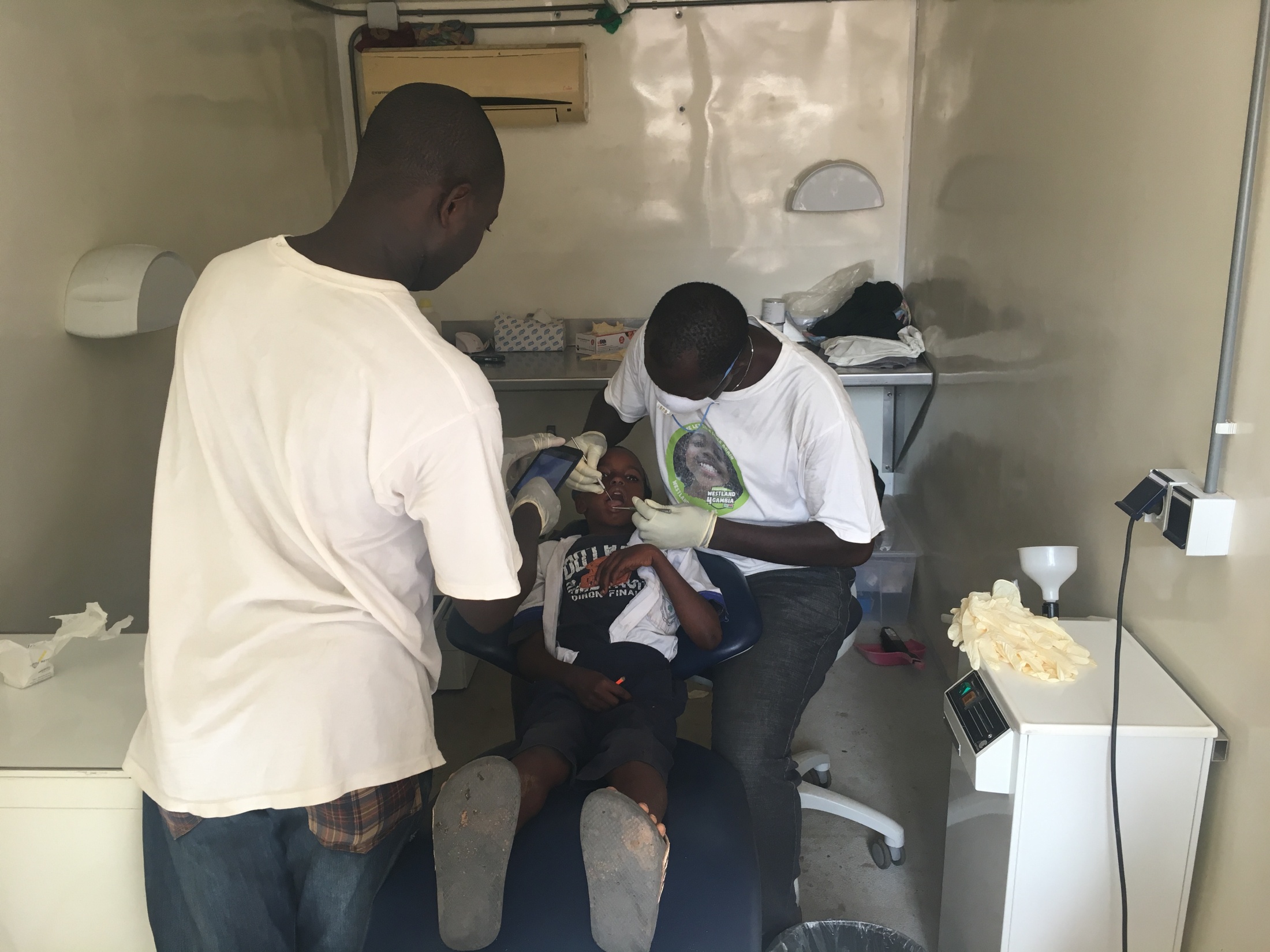 Gebitscontrole in de Mobile Dental Practice (tandzorgauto).
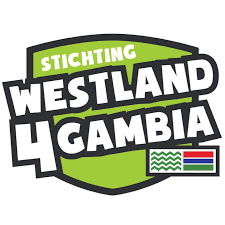 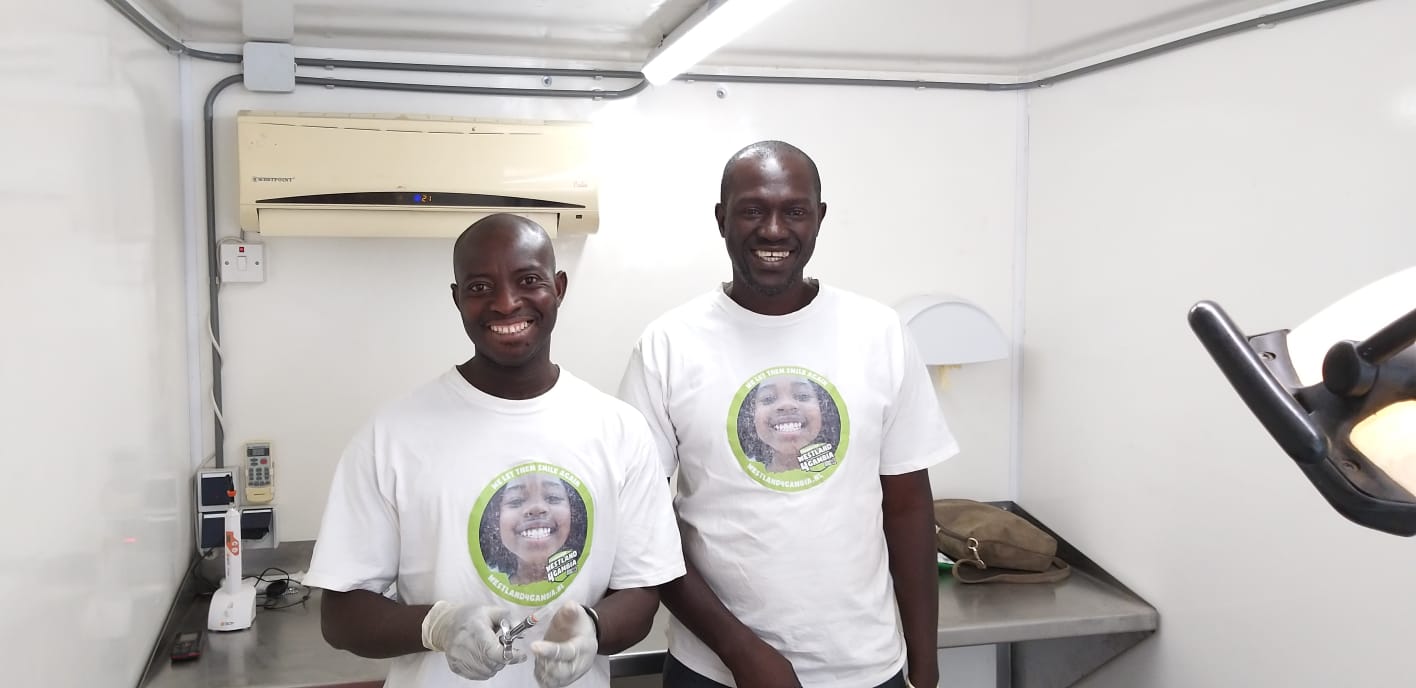 Daniël en Oumpa
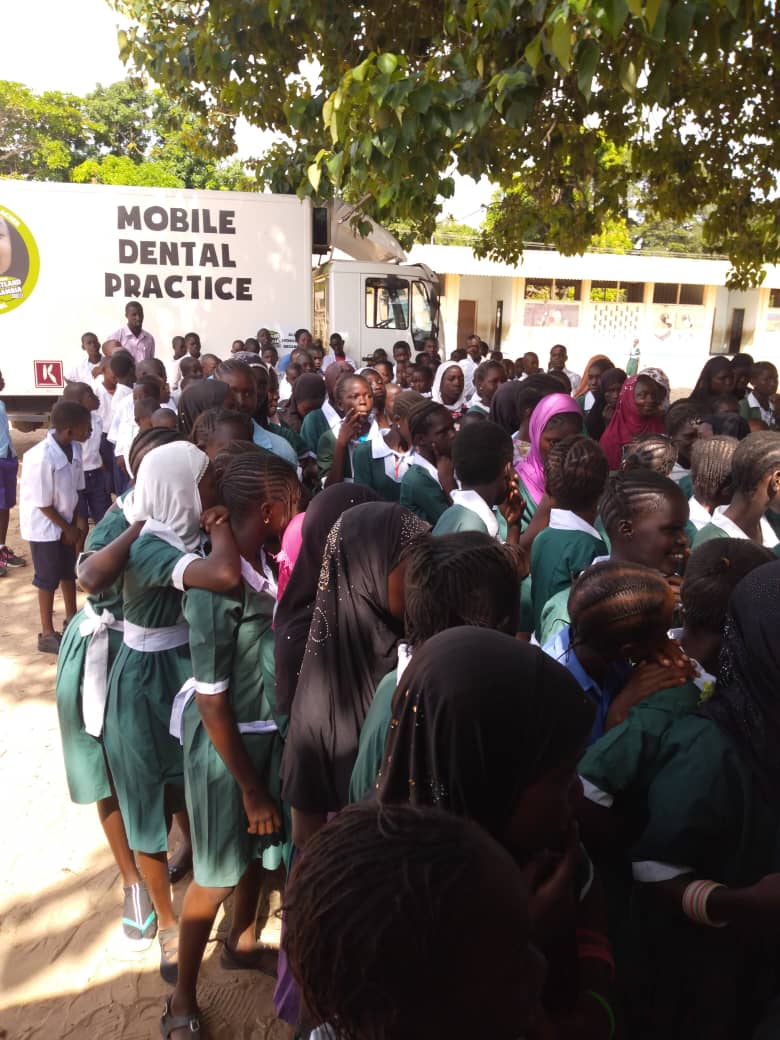 Kinderen wachten op hun beurt
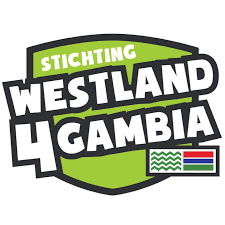 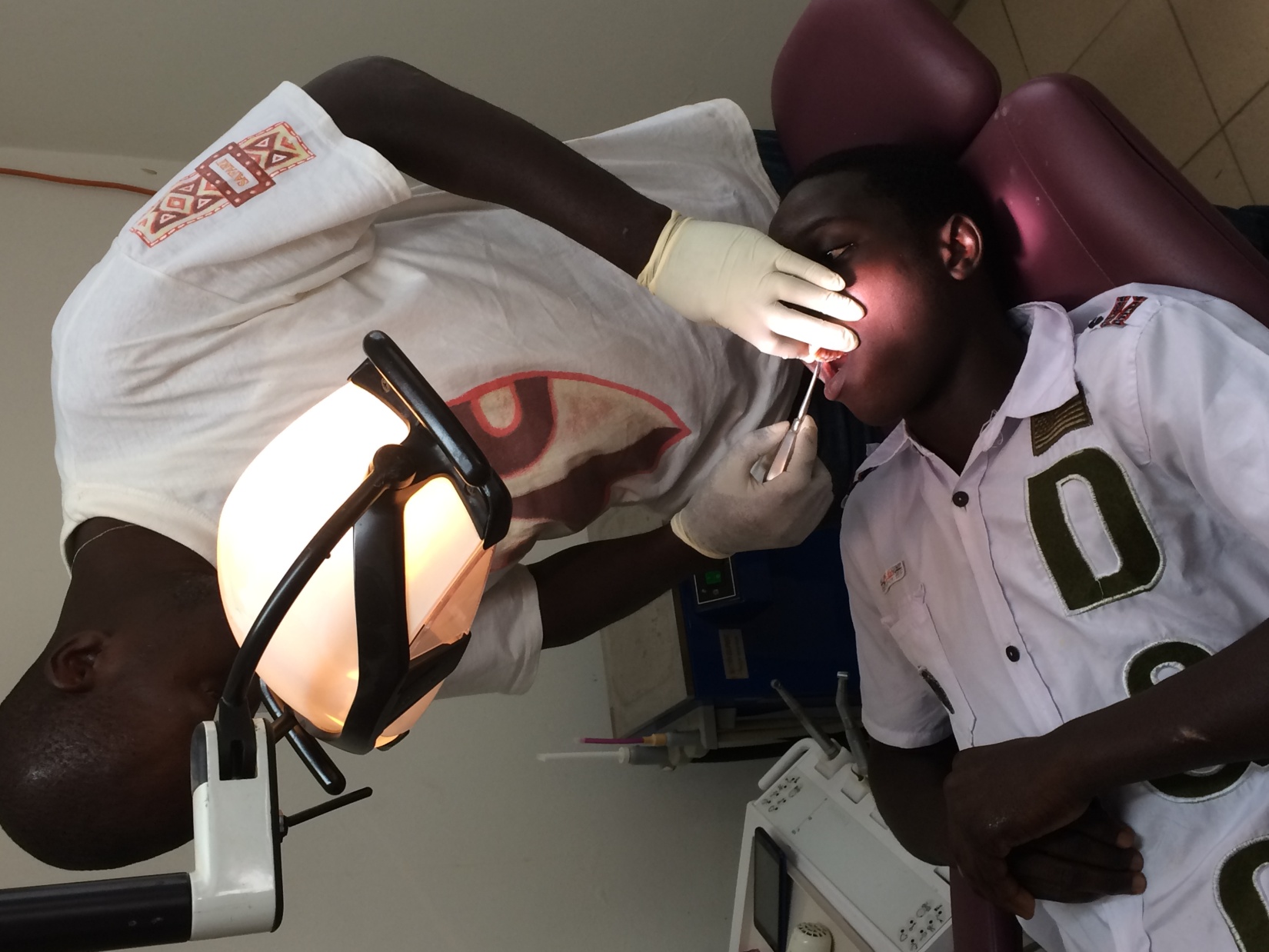 Daniël controleert het gebit
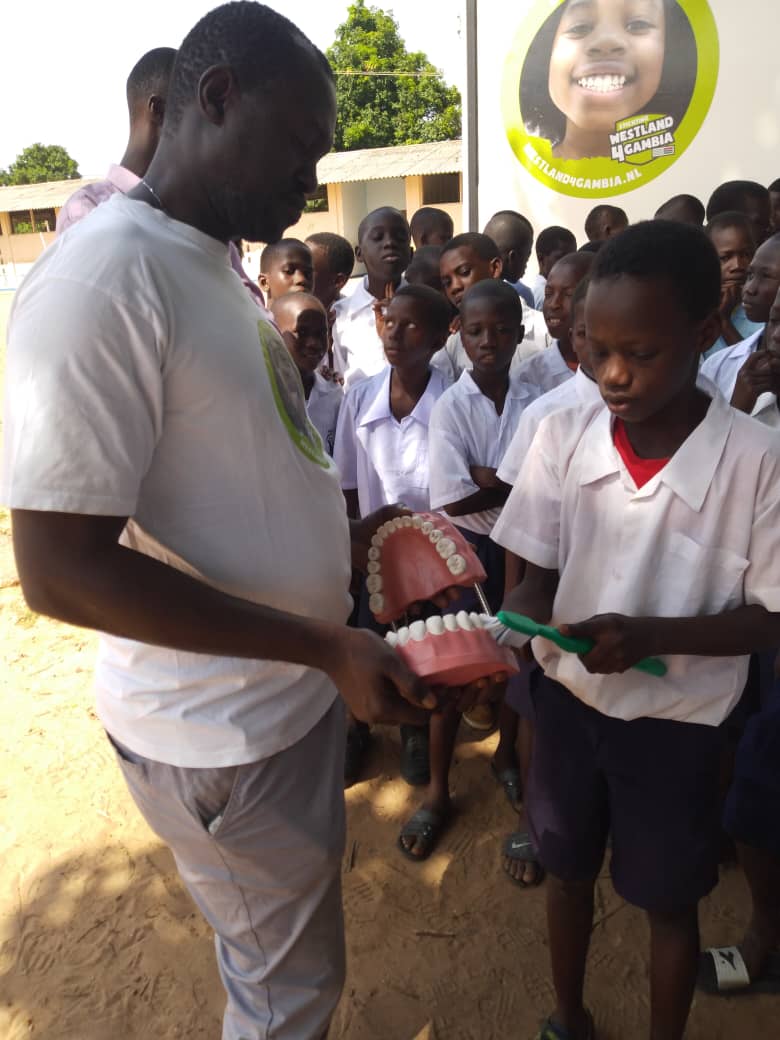 Daniël geeft poetsinstructie
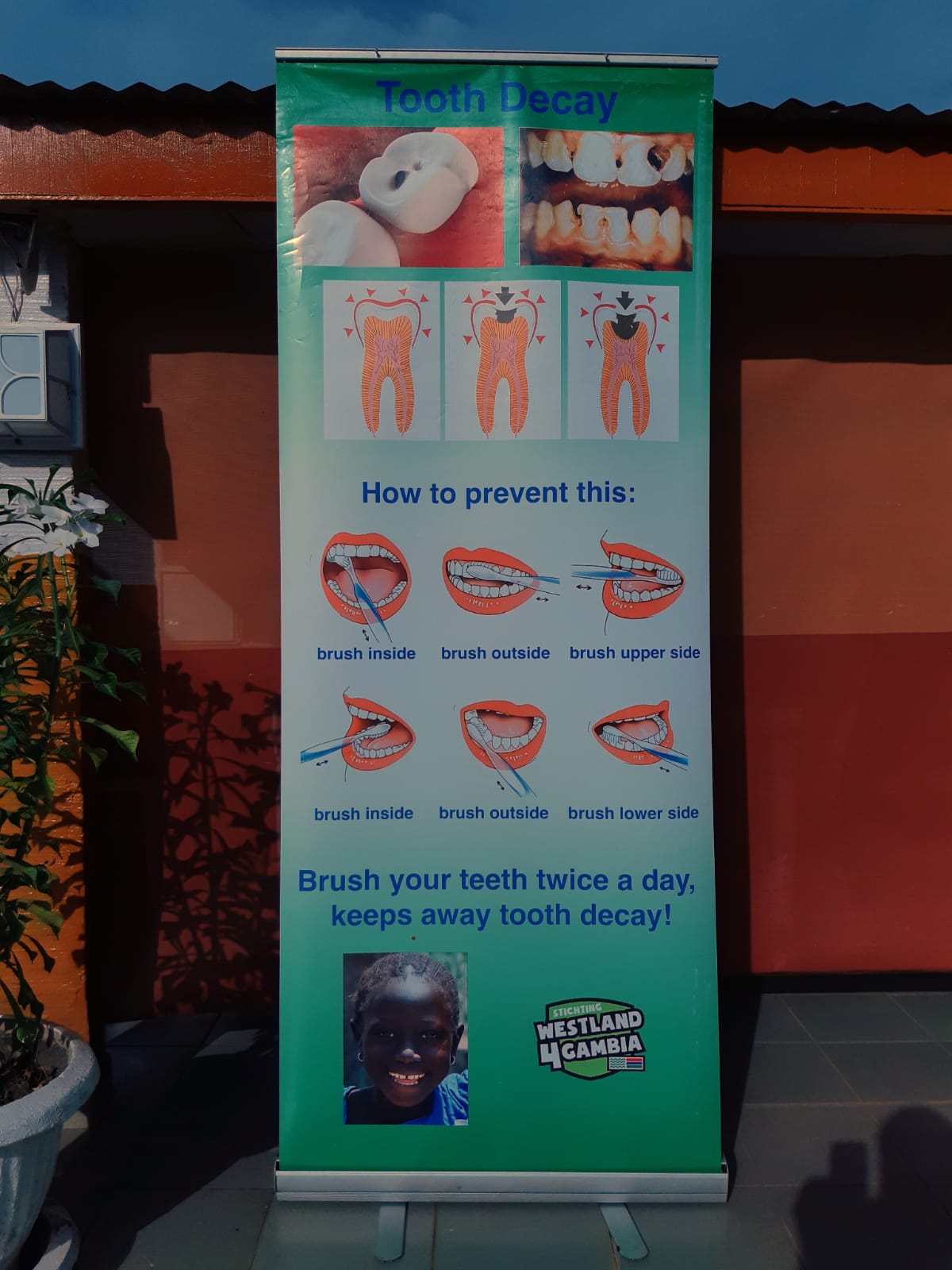 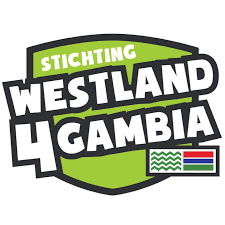 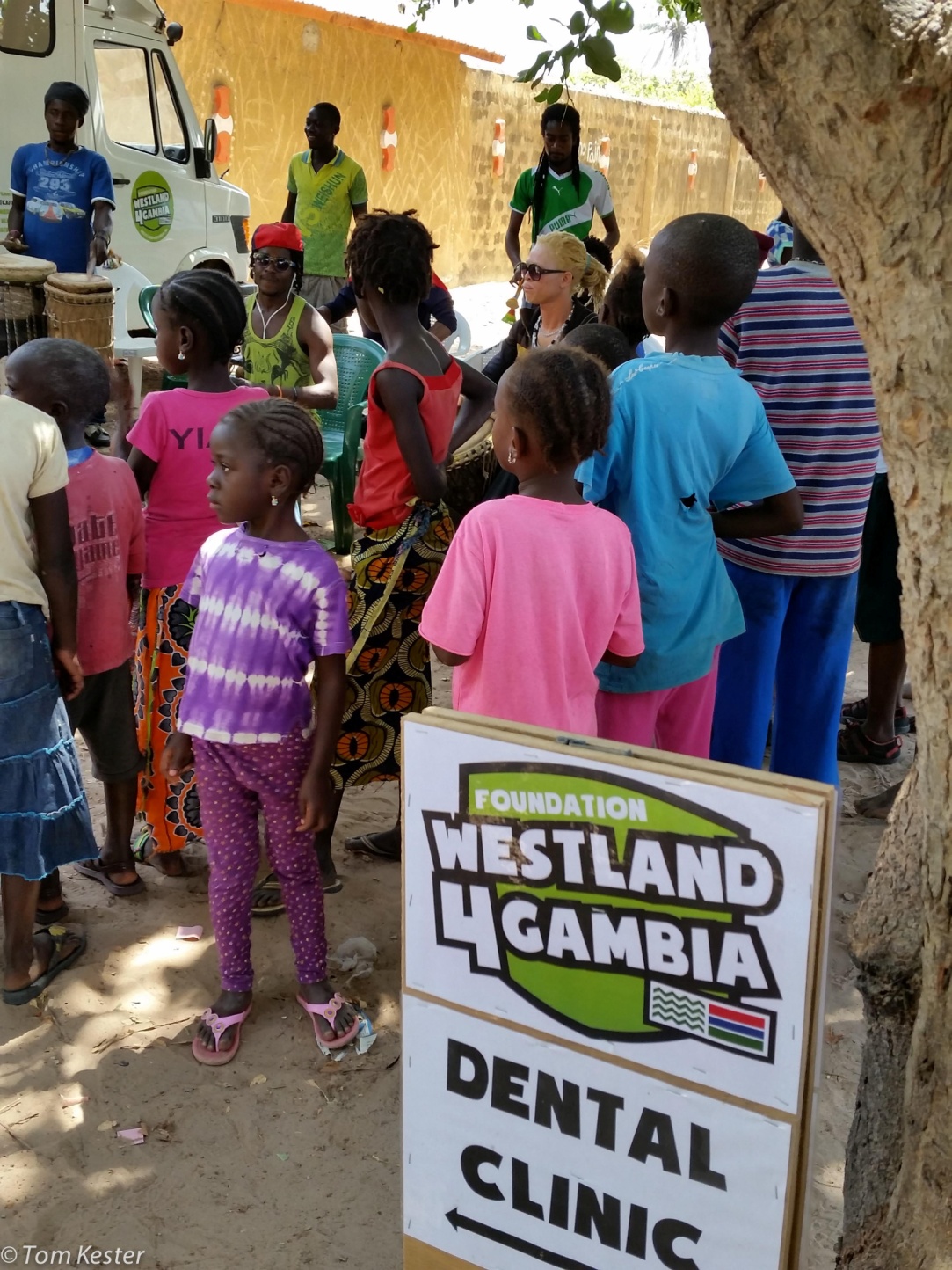 De Dental Clinic
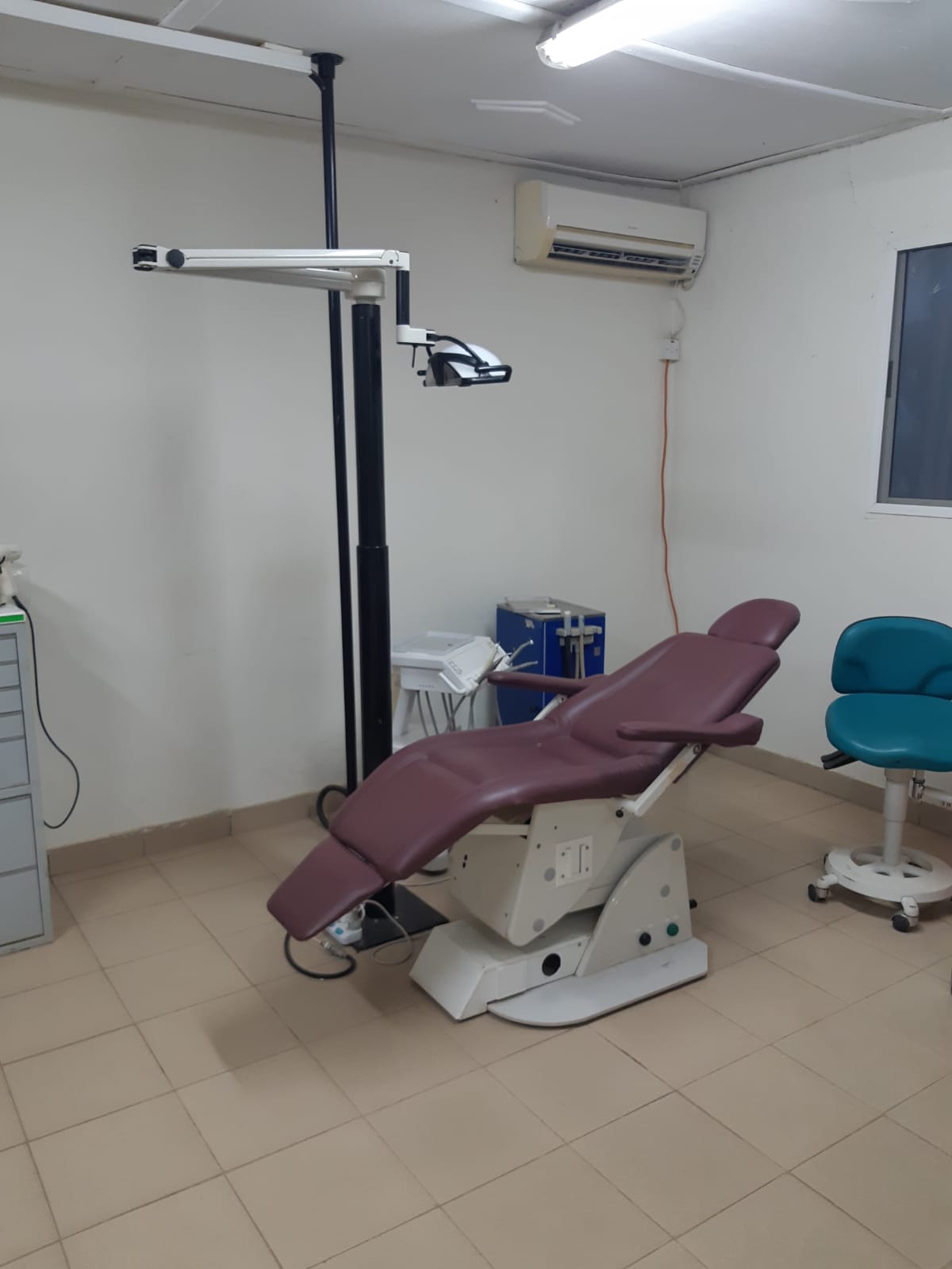 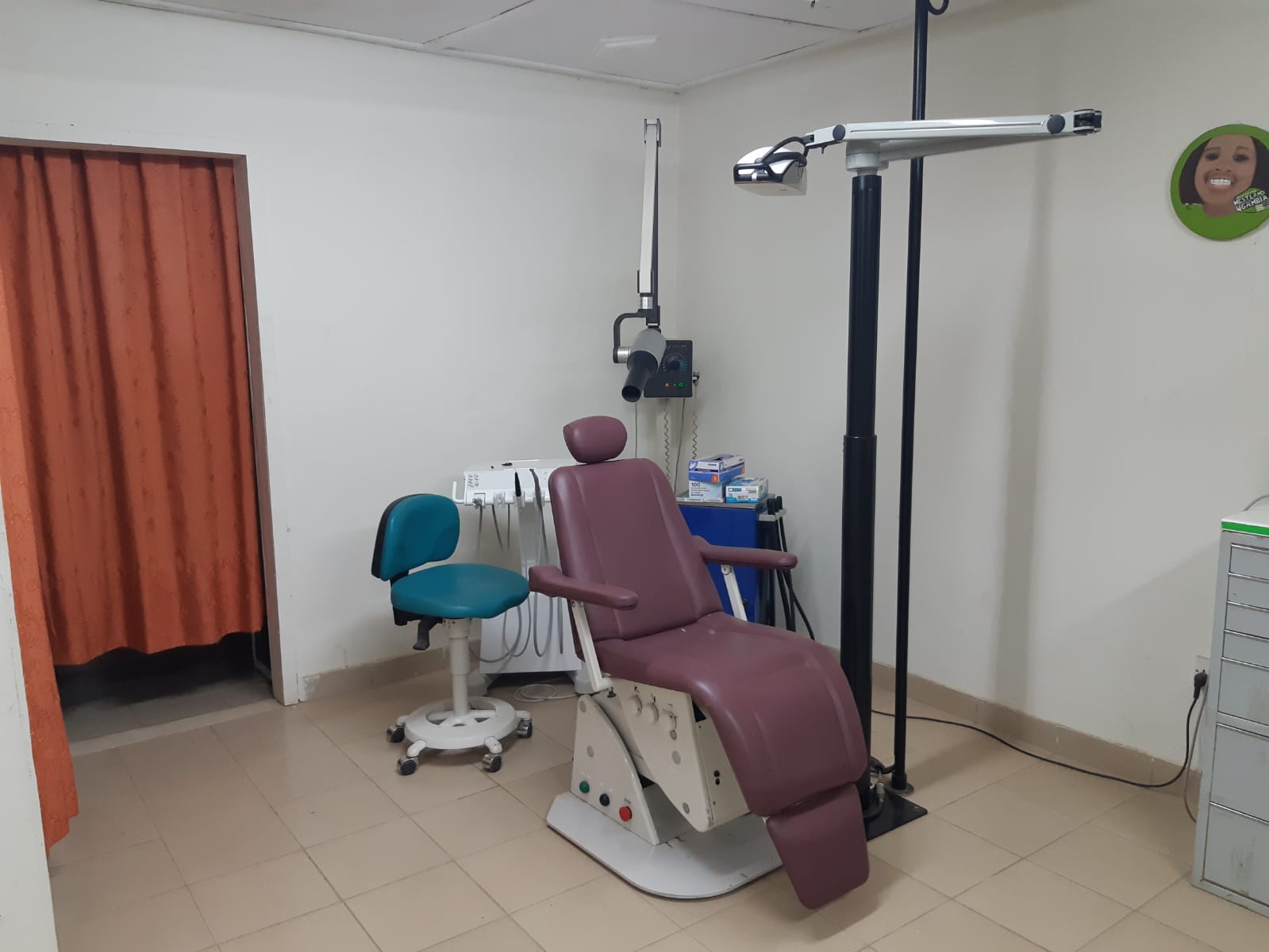 Behandelstoel 2in de Dental Clinic
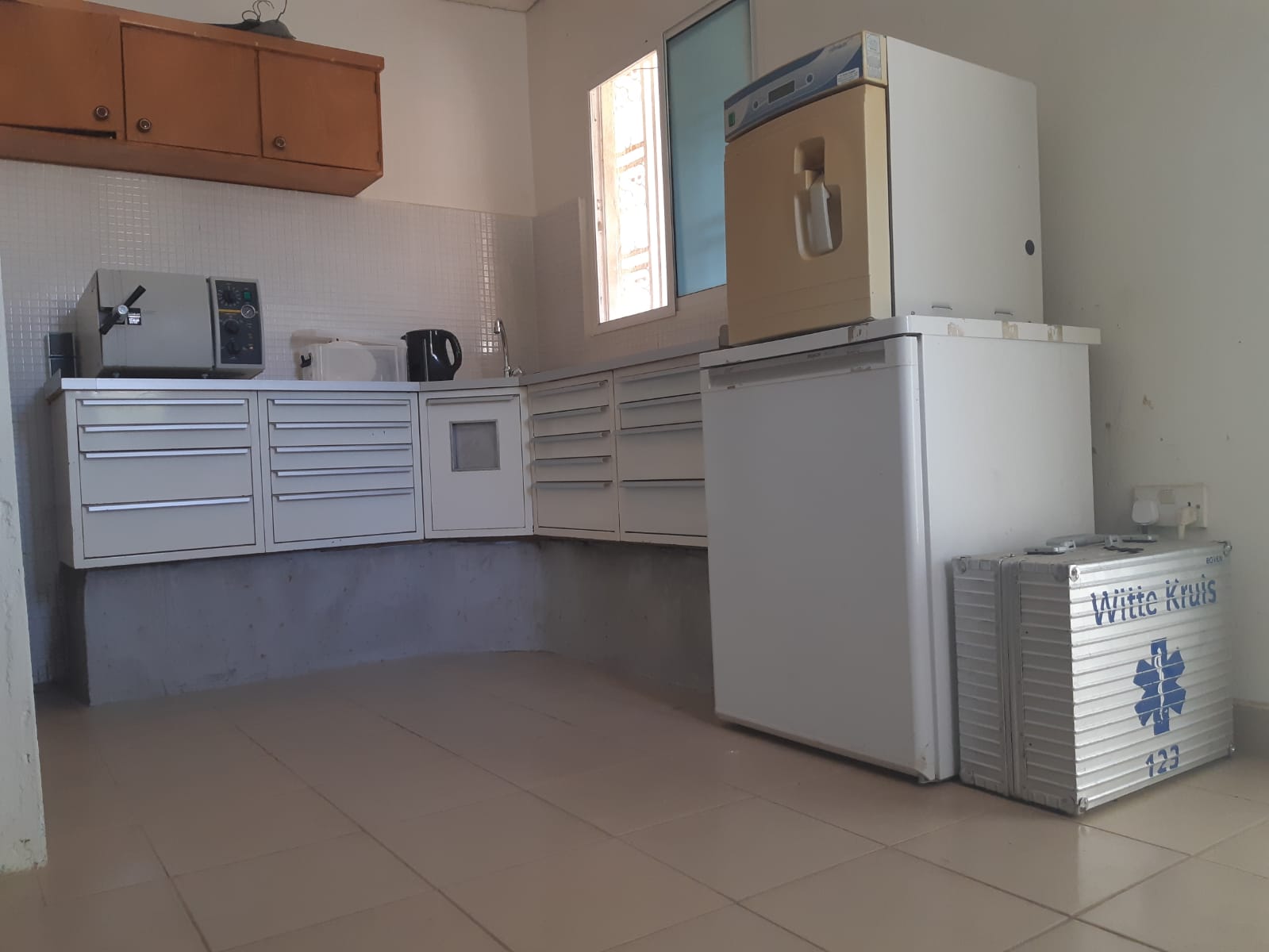 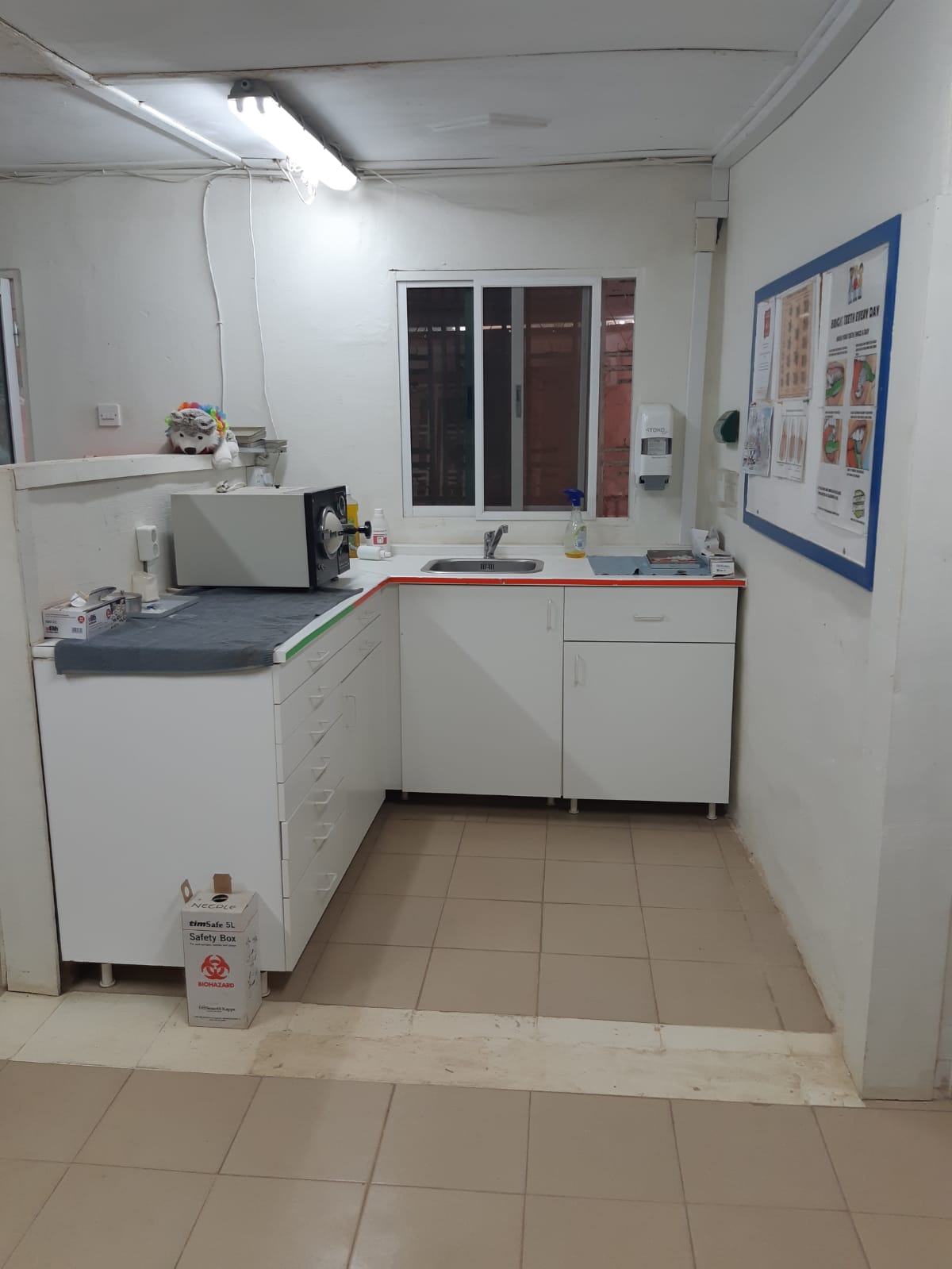 Desinfectiegedeelte en werkplek tandtechnicus
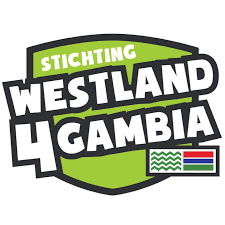 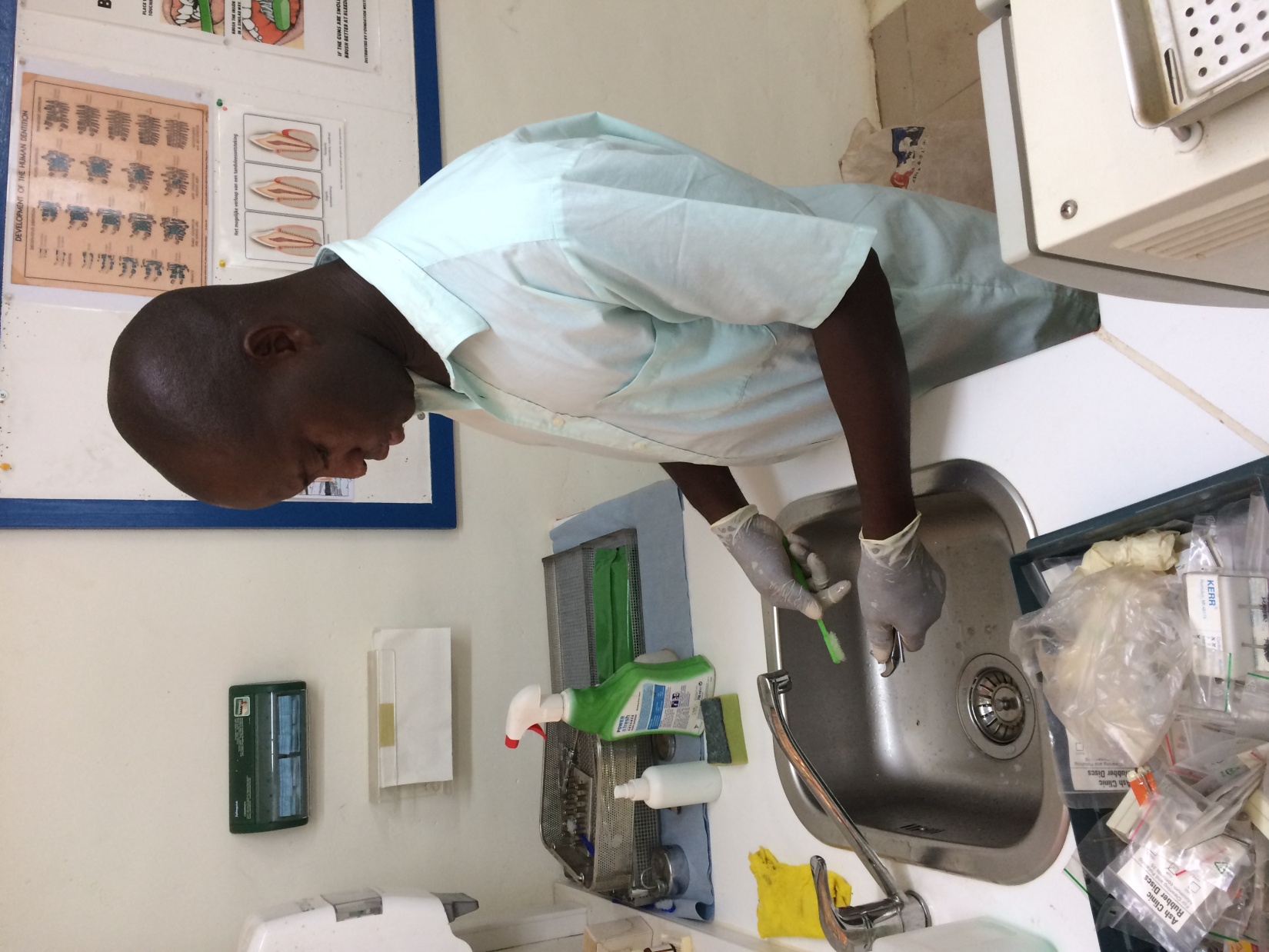 Oumpa maakt de  instrumenten schoon
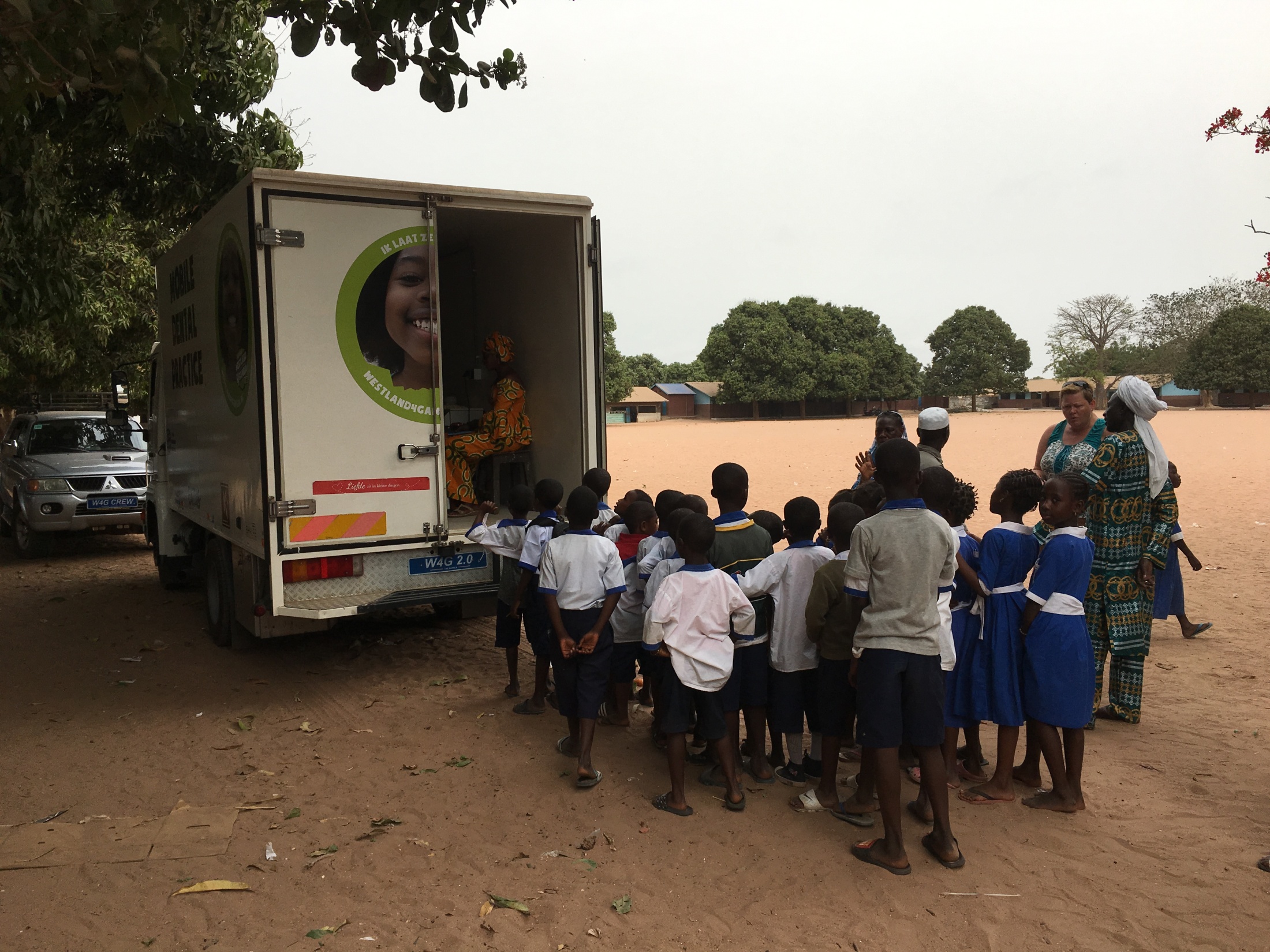 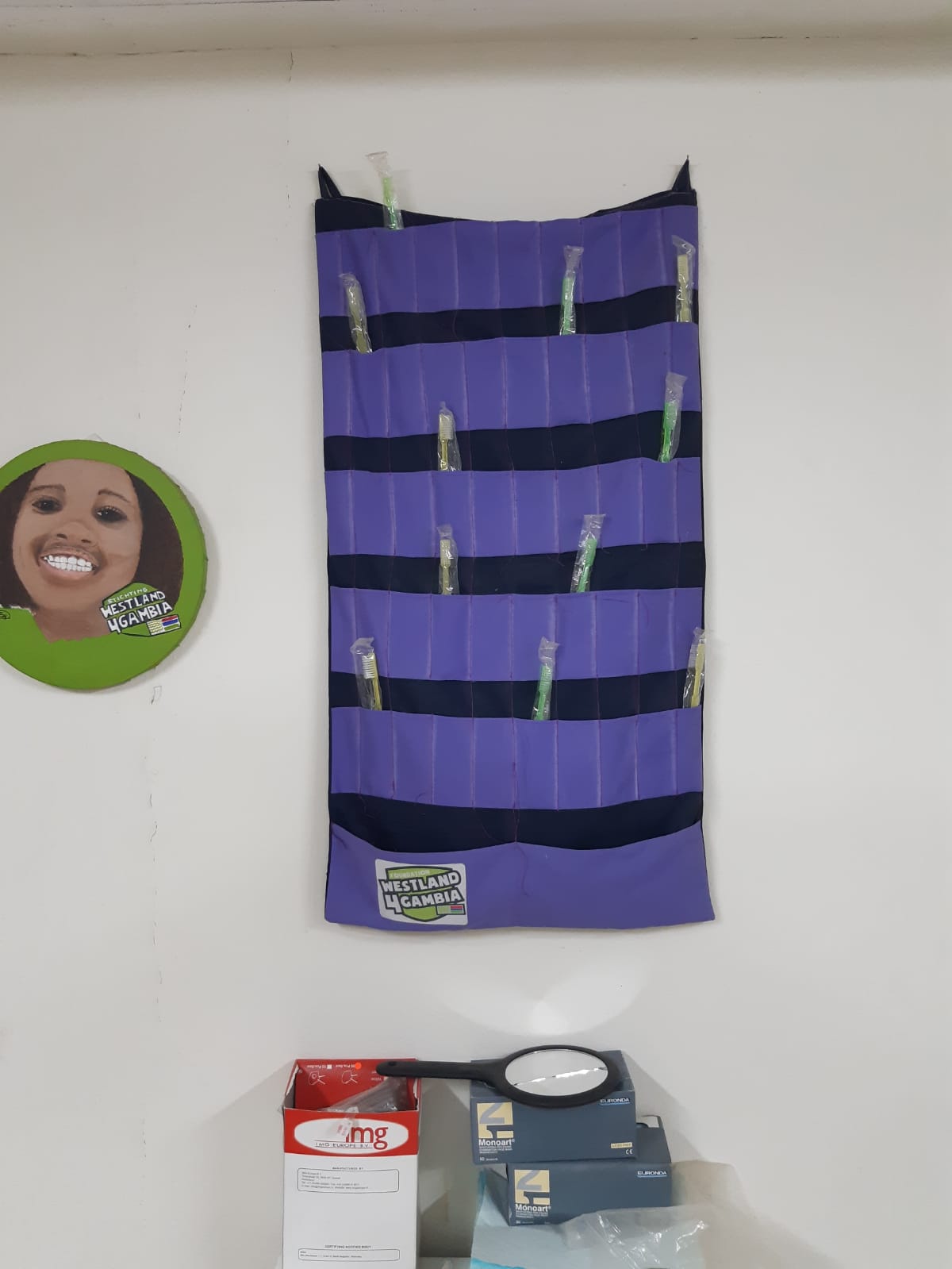 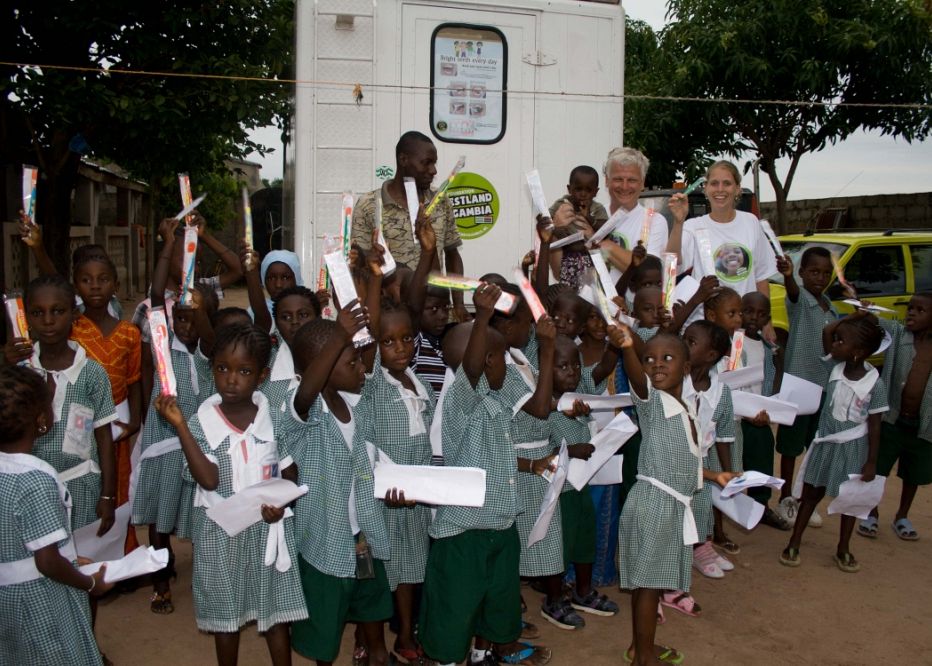 Poetszak voor in de klas
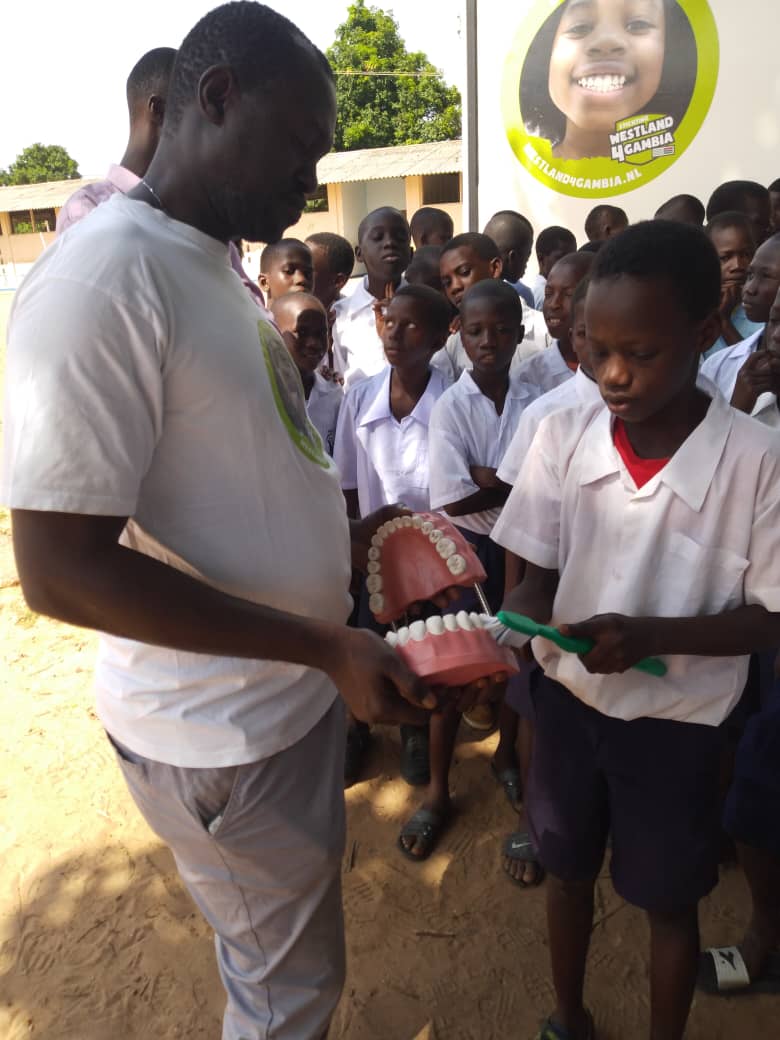 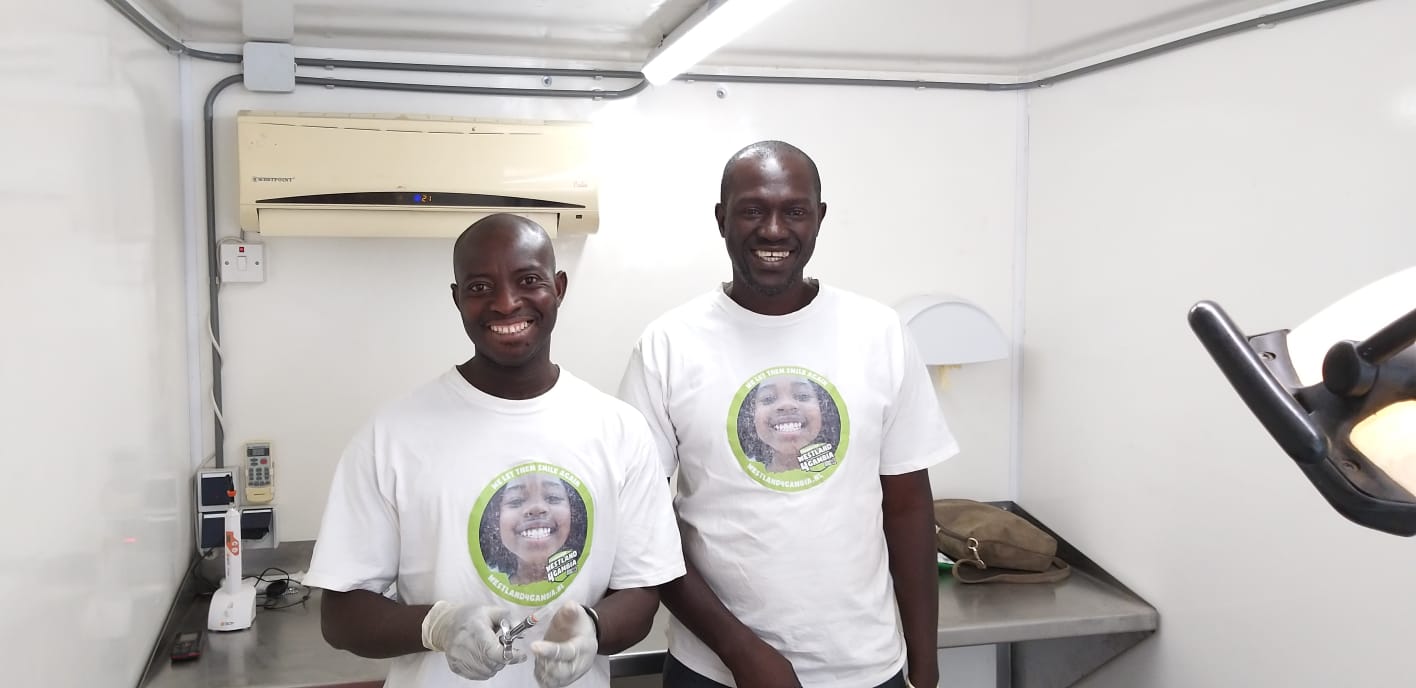 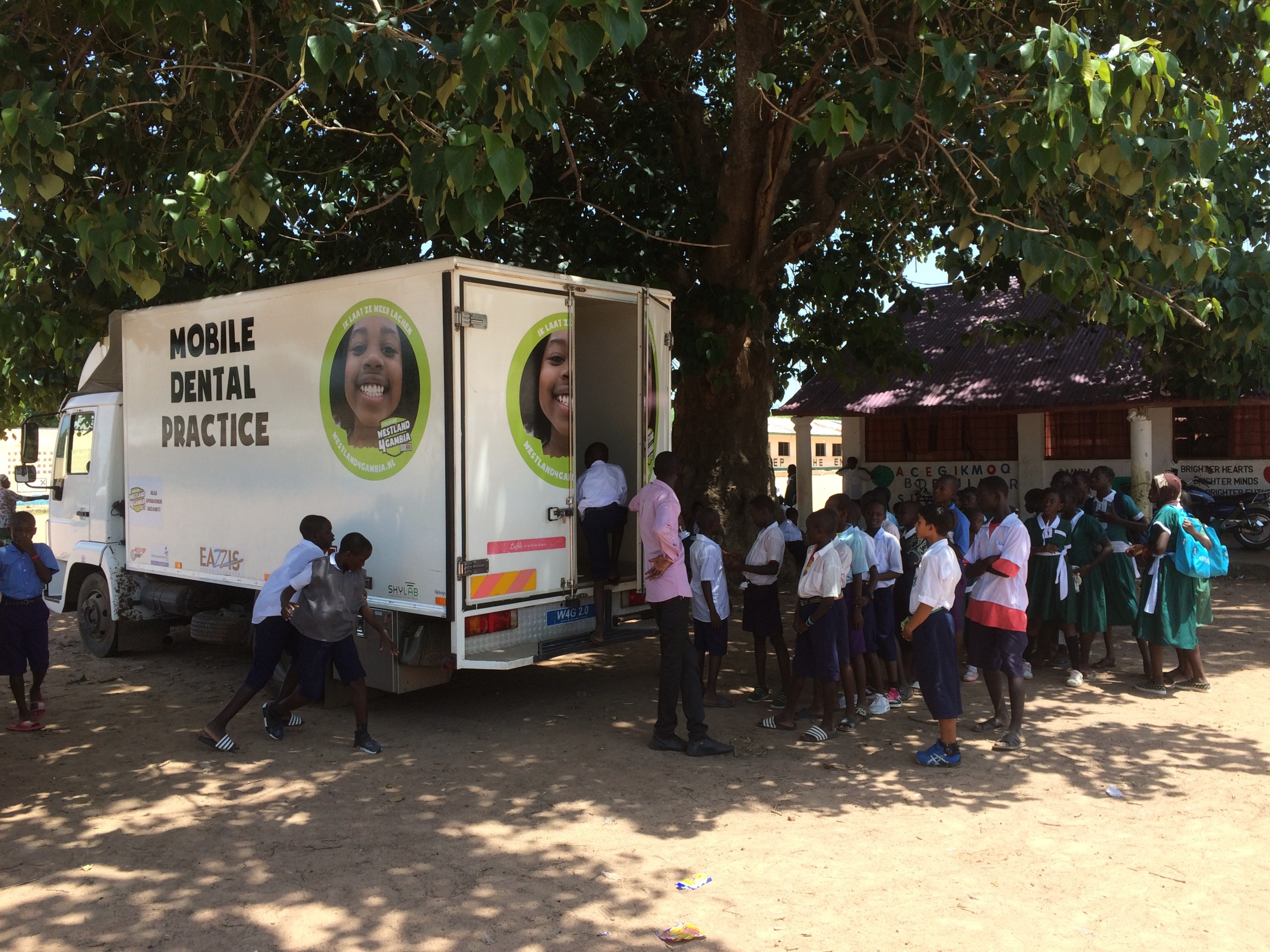 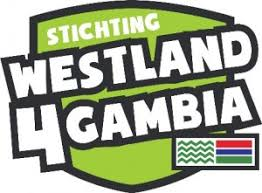 Bedankt voor uw steun!
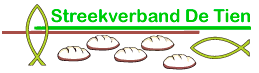 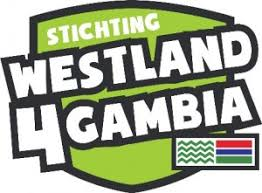 UW HULP TELT !!
Een gift overmaken kan ook: STREEKVERBAND DE TIENIBAN nr.  NL58 RABO 03436.16.661o.v.v. Westland4Gambia
www.streekverband-de-tien.nl